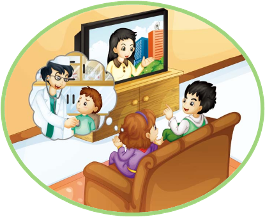 人教精通版五年级上册
Unit4 Where do you work?
WWW.PPT818.COM
>>Review
Let’s sing
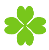 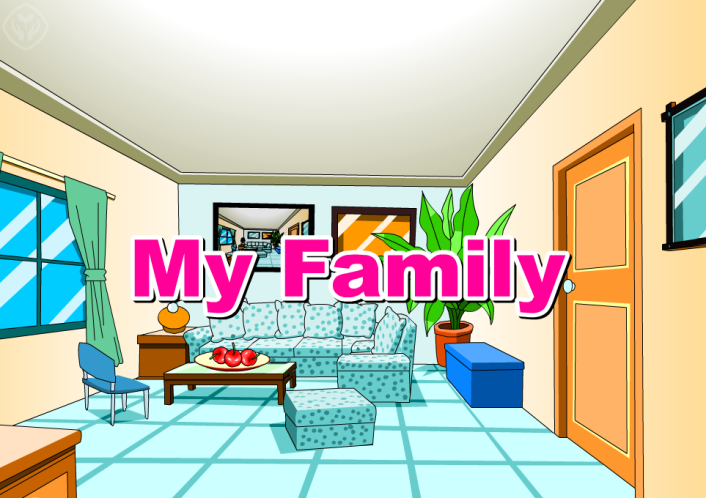 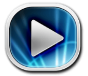 >>Review
Look and say
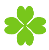 —Where do you work?
—I work in/at …
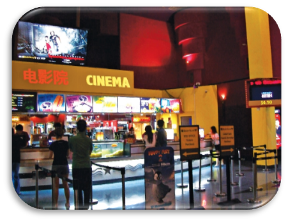 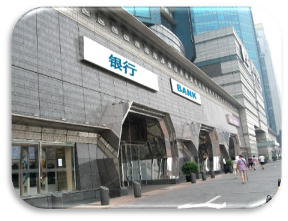 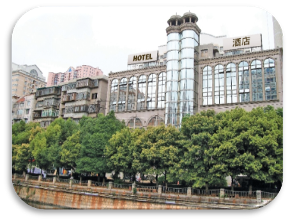 cinema
bank
hotel
>>Lead-in
Free talk
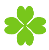 What does your father do? Where does he work?
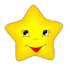 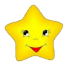 What’s your mother’s job? Where does she work?
>>Presentation
Look and say
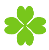 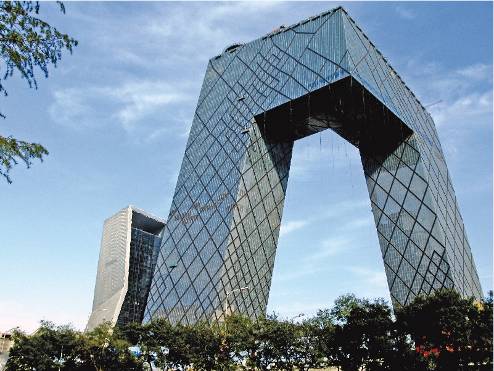 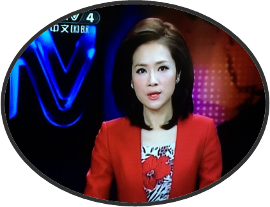 CCTV
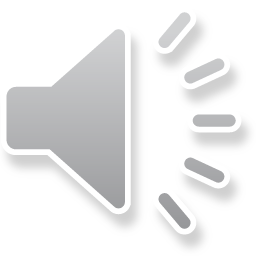 She is a TV reporter. She works at CCTV.
>>Presentation
Look and say
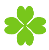 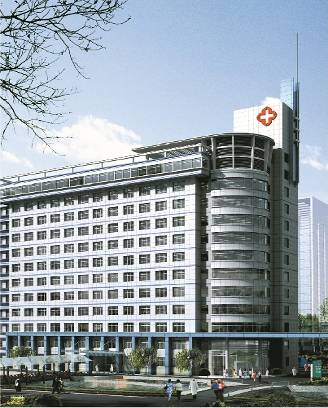 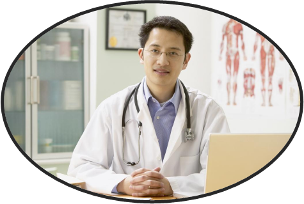 hospital
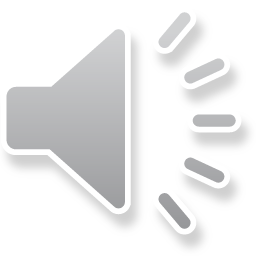 He is a doctor. He works in a hospital.
>>Presentation
Look and say
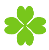 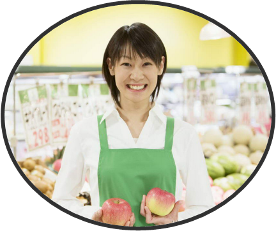 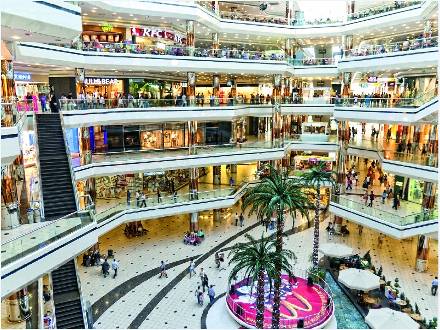 shopping mall
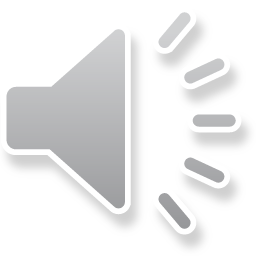 She is a saleswoman. She works in a shopping mall.
>>Presentation
Let’s watch
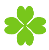 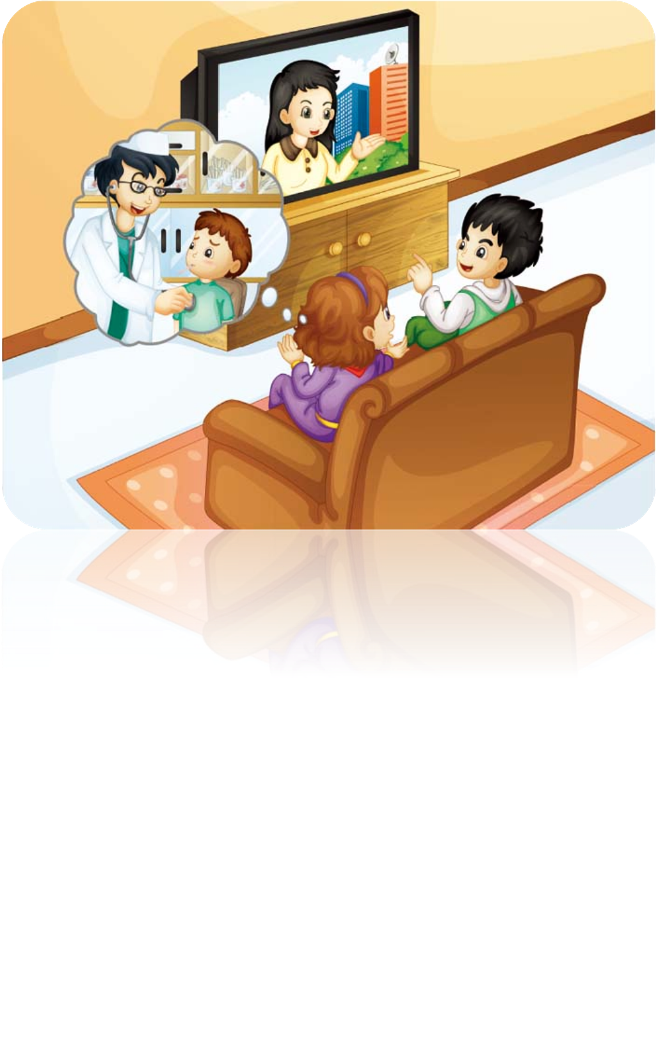 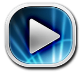 >>Presentation
1. What’s Yang Ming’s mother’s job? 
2. Where does she work?
Read and answer
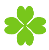 She is a TV reporter.
She works at CCTV.
>>Presentation
3. What’s Yang Ming’s father’s job? 
4. Where does he work?
Read and answer
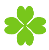 He is a doctor.
He works in Beijing Hospital.
>>Presentation
Just talk
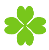 Listen and imitate
Yang Ming: Look, Lisa. That’s my mother.  
                    She’s on TV.
           Lisa: Really? What’s her Job?
Yang Ming: She’s a TV reporter.
           Lisa: Where does she work?
Yang Ming: She works at CCTV.
           Lisa: Is your father a TV reporter, too?
Yang Ming: No, he’s a doctor.
           Lisa: Where does he work?
Yang Ming: He works in Beijing Hospital.
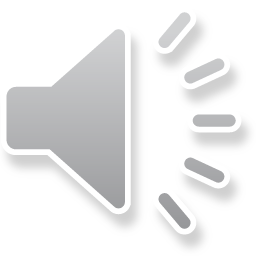 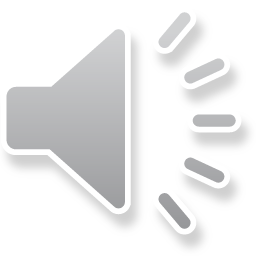 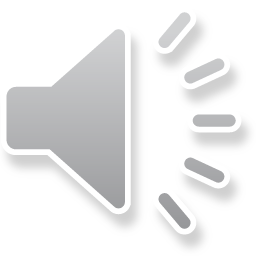 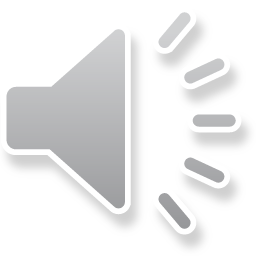 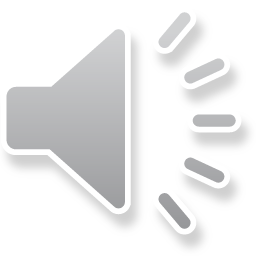 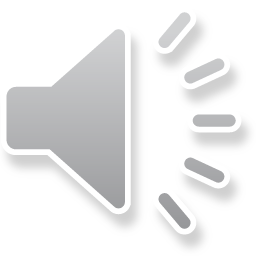 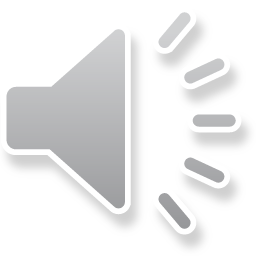 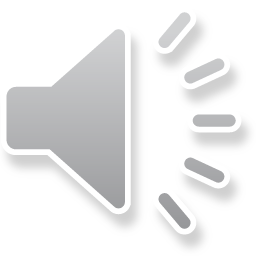 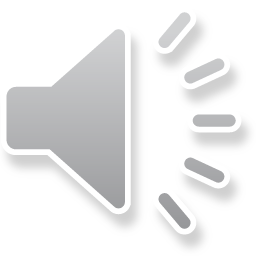 >>Practice
Learning tip :
Read it by yourself for one minute .
自读对话一分钟。
一分钟倒计时
60
10
10
50
自己读对话，比一比看谁能在一分钟内读完，并且读得准确、流利！
20
20
40
30
30
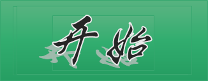 >>Practice
Show time
小组合作，练习对话并表演，其他同学评价。
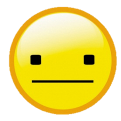 OK!
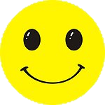 Great!
Super!
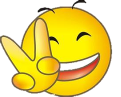 >>Practice
Let’s talk
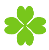 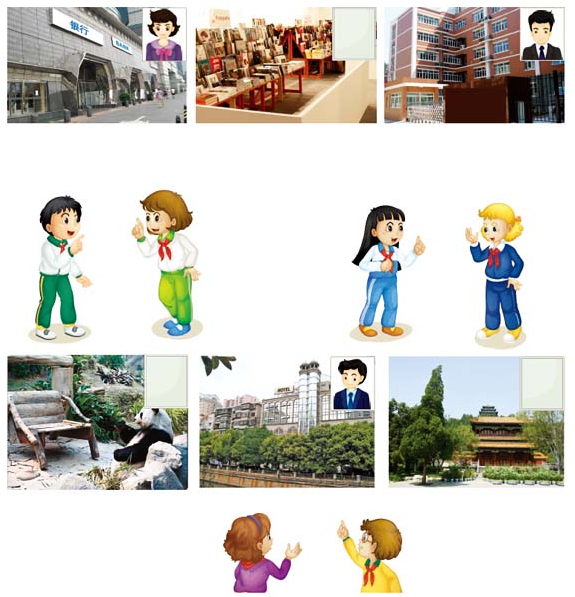 Where does your uncle work?
She works in a bank.
Where does your aunt work?
He works in a school.
Where does your father work?
He works in a hotel.
>>Practice
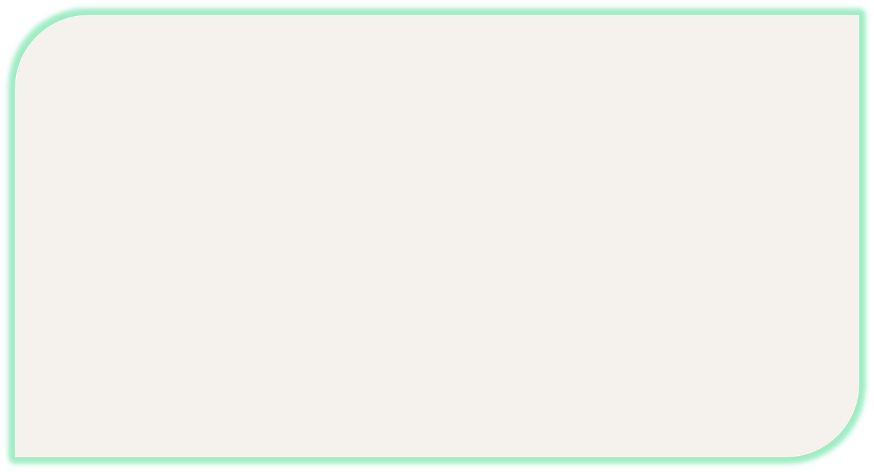 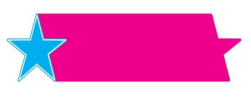 猜猜看
活动
教师将学生分为两组，分别发给各组一定数量的职业图片，一名学生根据自己手中的图片做出相关的动作，本组学生问：Where does he/she work? What does he/she do? What’s his/her job?请另一组同学猜出该职业的单词：He/She works … He/She is ... 猜中的同学得到一张图片，最后根据各组所得图片的数量判断胜利的一方。
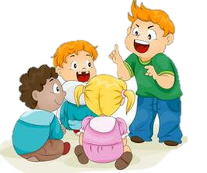 >>Summary
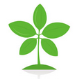 本课的重点单词是：
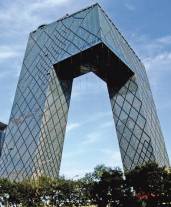 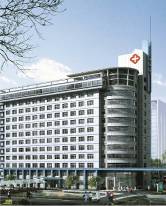 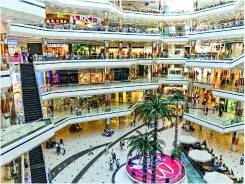 CCTV
hospital
hotel
>>Summary
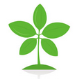 如何询问他人的职业和工作场所？
(1) —What’s (his/her) job?
—(He/She) is a/an …
(2) —Where does (he/she) work?
—(He/She) works in/at …
>>Homework
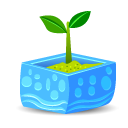 1.观看课文动画，按照正确的语音、语调朗读课文对话。2.运用本课所学句型，询问你身边的亲人关于他们的职业和工作场所。
3.预习 Lesson 23。
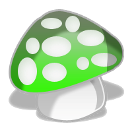